榛東村土砂等による埋立て等の規制
に関する条例のあらまし
（令和２年１０月１日施行）
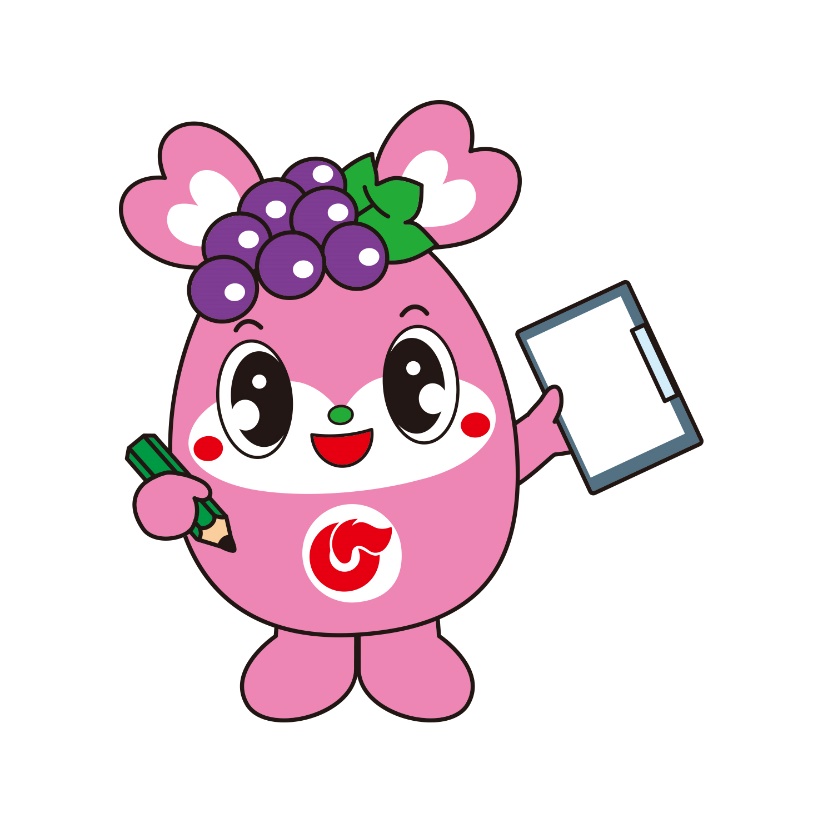 土砂等による埋め立て等を行う場合は、
原則許可が必要です。
◎有害な物質で汚染されている土砂等による
　埋立て等を禁止します。

◎面積が500㎡以上3,000㎡未満の埋立て等を
　行おうとするときは、原則として村長の許可が
　必要です。
◇このリーフレットの用語の意味［土砂等］土砂及び土砂に混入し又は付着したもの［埋立て等］土地の埋立て、盛土、その他の土砂等の堆積［小規模特定事業］土砂等による埋立て等を行う区域以外の場所から排出され、又は採取された土砂等による埋立て等を行う事業であって、その区域の面積が500㎡以上3,000㎡未満であるもの
１　条例制定の背景
群馬県では、建設工事に伴い排出された土砂等による埋立て等について、有害物質の混入や堆積された土砂等の崩壊を抑制することを目的として「群馬県土砂等による埋立て等の規制に関する条例」を制定し、3,000㎡以上の土砂等の埋立て等（特定事業）を行おうとする事業者は、原則として知事の許可を受けなければなりません。　本村においても、この県条例の規制が及ばない3,000㎡未満の埋立て事案に対応するため当該条例を制定したものです。
２　禁止されている埋立て等とは？
土壌基準に適合していない土砂等による埋め立て等を行ってはいけません。
なお､「土壌基準」とは、環境基本法で定められている土壌の汚染に係る環境基準であり、有害な29項目の物質の濃度基準です。
３　許可が必要な埋立て等とは？
面積が500㎡以上3,000㎡未満の土砂等による埋め立て等を行う場合、原則として村長の許可が必要となります。※例外規定があります。
土砂等による埋立て等
500㎡未満の
埋立て等
500㎡以上3,000㎡未満の埋立て立て等
（小規模特定事業）
3,000㎡以上の
埋立て等
（特定事業）
許可不要
許可必要
【榛東村】
許可必要
【群馬県】
※例外的に許可が不要なもの○宅地造成その他事業の工程の一部において行う土砂等による埋立て等であって、　当該事業を行う区域において、当該区域から排出され、又は採取された土砂等　によるもの○国、地方公共団体その他規則で定める者が行う土砂等による埋立て等　（委託し、又は請け負わせて行うものを含む。）○他の法令又は条例の規定による許可その他の処分による埋立て等であって　規則で定めるもの○この条例若しくは法令等又はこれらに基づく命令その他の処分による義務の　履行に伴う土砂等による埋立て等○その他、規則で定める土砂等による埋立て等
４　小規模特定事業の手続の流れ
所定の申請書に関係書類を添付して提出してください。
新規の許可申請には30,000円の手数料がかかります。
（小規模特定事業の変更の許可申請には20,000円の手数料がかかります。）
許可申請
【法人申請の場合の主な添付書類】○位置図・見取図　○法人の登記事項証明書　○印鑑登録証明書○法人の役員の住民票の写し　○土地利用権限を証する書類　
○土地の証明書の承諾書　○施行計画書○周辺地域の生活環境の保全及び災害の発生の防止に関する計画書○施工管理者の住民票の写し　○現況平面図、断面図、面積計算書　
○計画平面図、断面図、雨水排水計画図　○予定容量計算書
審査
欠格事由に該当してないか、施工計画が技術上の基準に適合しているかなどを確認します。
許可
許可基準に適合しているときは、許可します。
　なお、生活環境保全・災害発生防止の見地から、許可に条件を付し、および条件を変更することがあります。
事業開始
事業開始後は以下の手続が必要です。
【標識の掲示】
　公衆の見やすい場所に小規模特定事業である旨の標識を掲示する。
【土砂等の搬入の事前届出】
　土砂等を搬入しようとするときは、①土砂等の排出場所ごとに、②規則で定める土砂等の量を超えるごとに、搬入しようとする10日前までに村長に届け出る。
　届出には土砂等の排出元証明書および土壌検査証明書を添付する。
【車両の表示】
　土砂等を搬入する車両には、その旨を表示し、又は表示させるよう努める。
【土壌検査・水質検査の実施】
　６か月ごとに、又は搬入された土砂等の量が5,000㎥を超えるごとに土壌検査を実施し、排出水がある場合はその水質検査も実施し、検査実施後１か月以内に村等に結果を報告する。（検体試料の採取には村の職員が立ち会う。）
【変更許可申請・軽微変更届】
事業内容を変更しようとするときは、軽微な変更を除き、変更許可を申請する。
軽微な変更を行ったときは、14日以内に村長に届け出る。
事業完了
事業を完了し、または廃止したときは、10日以内に村長に届け出てください。村の担当者が調査し、施工計画の許可基準に適合しているかなどを確認し、その結果を通知します。
５　土砂等を排出する事業者の方へ
土壌の汚染を生じさせるおそれのある土砂等が拡散するのを防止するよう努めるとともに、排出する土砂等による埋立て等が適正に行われるように、埋立て等を行う事業者に協力してください。
６　土地の所有者の方へ
埋立て等を行う事業者に自分の土地を提供するときは、土壌の汚染や災害を生じさせるおそれがないことを十分確認した上で提供してください。また、埋立て等の状況を十分把握し、異常や不審な点に気づいたら、直ちに村に相談してください。
７　小規模特定事業の許可を取り消すことがあります
○改善命令、事業停止命令または措置命令に違反した場合
○偽りその他不正の手段により小規模特定事業の許可または変更許可を受けた場合
○許可を受けた事業者が、暴力団関係者など欠格事由に該当した場合
○小規模特定事業の内容を許可を受けずに変更した場合
○搬入禁止命令に違反した場合
８　刑罰が科されることがあります
○措置命令違反、無許可事業、無許可変更
→２年以下の懲役または１００万円以下の罰金
○搬入禁止命令違反、改善命令違反、事業停止命令違反
→１年以下の懲役または１００万円以下の罰金
○搬入事前届出義務違反、地位継承届出義務違反、帳簿記載義務違反、
帳簿記載事項定期報告義務違反、土壌検査・水質検査結果報告義務違反、
報告徴収応答義務違反、立入検査忌避
→５０万円以下の罰金
○軽微変更届出義務違反、小規模特定事業完了等届出義務違反、書類等保存義務違反
→３０万円以下の罰金
〖問い合わせ先〗申請書・届出書提出窓口
榛東村役場　住民生活課
〒370-3593　群馬県北群馬郡榛東村大字新井790-1
　　　　　　　　　電話：0279-54-2211(内線122)
　　　　　　　　　FAX：0279-54-8225